How States Are Improving Tax Incentives forJobs and GrowthA national assessment of evaluation practices
Chaaron Pearson
cpearson@pewtrusts.org The Pew Charitable Trusts
11/16/2017
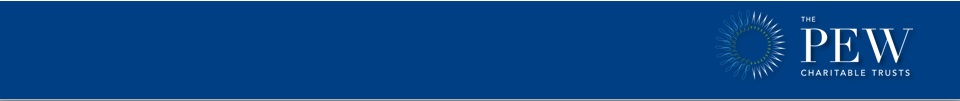 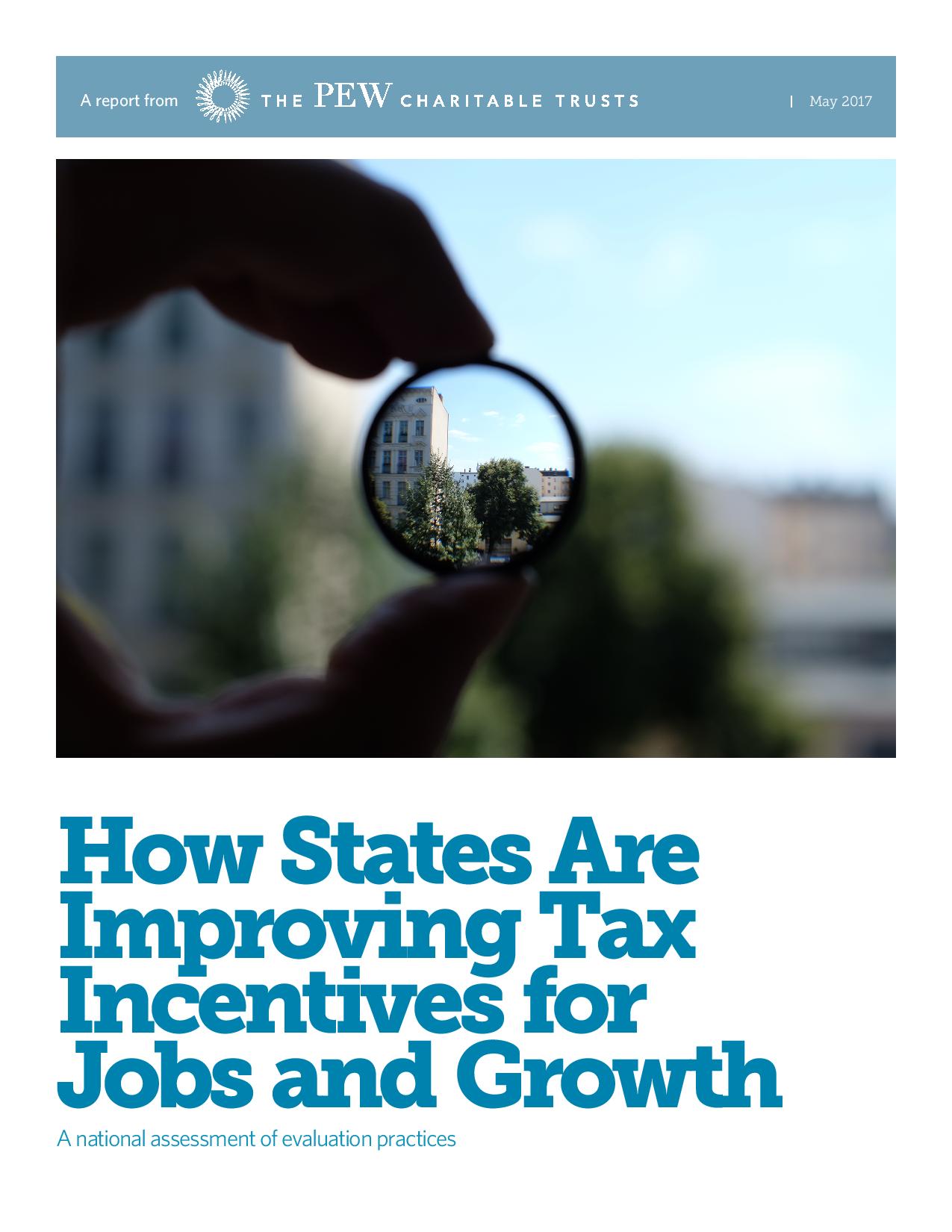 Why evaluate tax incentives
Tax incentives are one of states’ primary economic development tools

Tax incentives collectively cost states billions of dollars per year

Evaluation is a proven way to improve the effectiveness of incentives

Evaluations can lead to a more constructive conversation about incentives
Year evaluation laws were adopted in states that are “leading” or “making progress”
AK
ME
WA
ND
MN
OR
WI
PA
IA
HI
OH
NE
IN
UT
VA
CO
MO
Pre-2014
2014
2015
2016
2017
TN
OK
MS
AL
LA
TX
FL
Three steps to effective evaluation
Step 1: Make a plan



Step 2: Measure the impact



Step 3: Inform policy choices
State tax incentive evaluation ratings
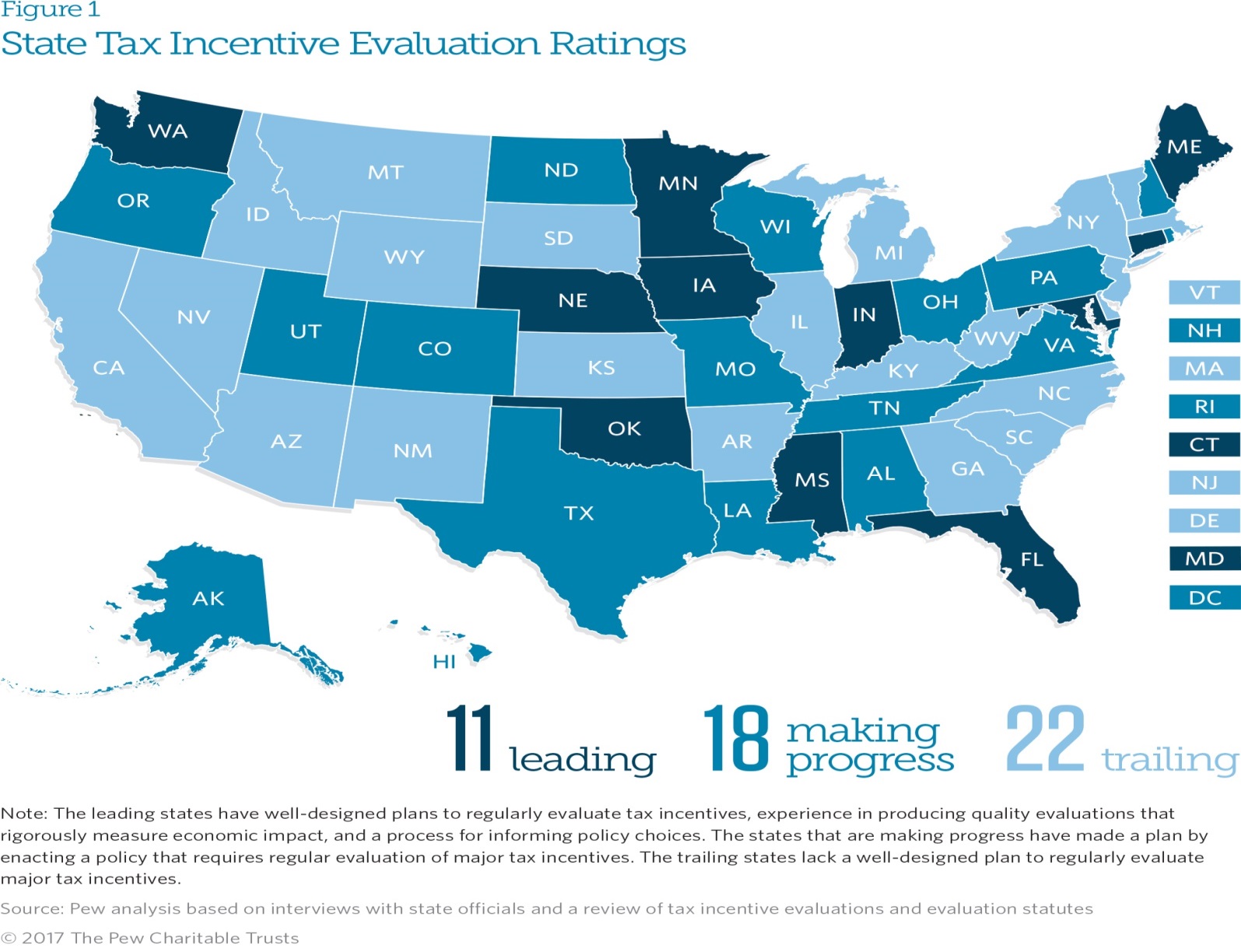 Make a plan: Who evaluates in states that are “leading” or “making progress”
ME
AK
WA
ND
MN
OR
WI
PA
IA
HI
OH
NE
IN
UT
VA
CO
MO
TN
OK
MS
AL
Executive branch agency
LA
TX
Independent agency
FL
Legislative staff
Legislators themselves
Outside experts
Make a plan: Developing a strategic schedule
Include all major incentives

Use a rotating multi-year cycle

Study incentives with similar goals in the same year

Coordinate evaluations with sunset dates
Measure the impact: High-quality evaluations include…
A description of the incentive, its history, and goals

An assessment of the incentive’s design and administration

An estimate of the incentive’s economic and fiscal impact

Policy recommendations
Evaluation example: Indiana
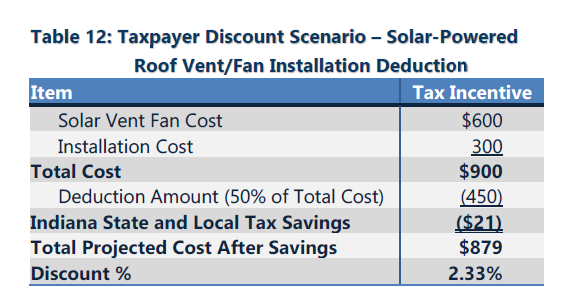 Evaluation example: Alabama
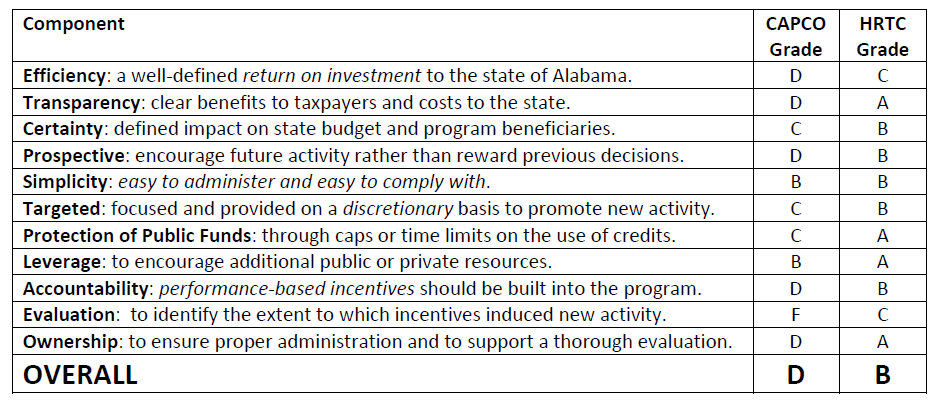 Evaluation example: Minnesota
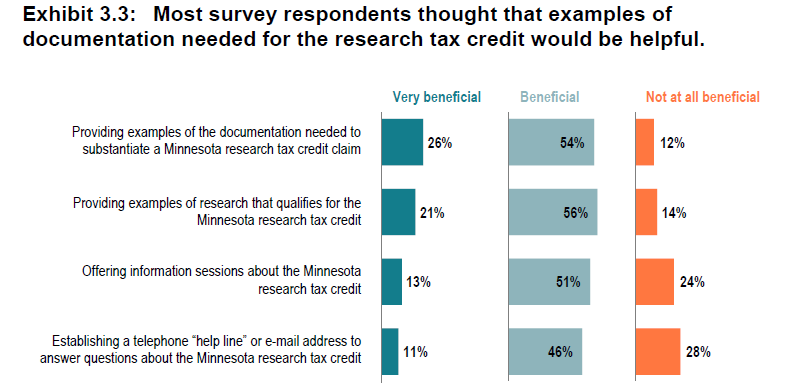 Options to inform policy choices
Create new legislative committees

Utilize existing committee structure

Require the governor to make recommendations after evaluations

Establish expiration dates on incentives to encourage review
With evaluations, states can…
Make subtle changes to incentives to increase their return on investment

Identify programs that are working well, so that the state can invest in them with confidence

Repeal or replace ineffective or obsolete incentives
Chaaron PearsonSenior Manager, The Pew Charitable Trusts
cpearson@pewtrusts.org